Resource Definition Task Force
Energy Storage Terminology Proposal

June 13, 2019
Previously Proposed Energy Storage Definition
“Energy storage assets are capable of receiving electric   
 energy and storing it for later injection back into the 
 transmission or distribution system.”


It is acknowledged that, similar to the way different technologies are accommodated as Generation Resources, specific registration, qualification and requirements will be developed for the various technologies that would be registered as Energy Storage Resources by the appropriate working groups.
2
Proposed Energy Storage Framework
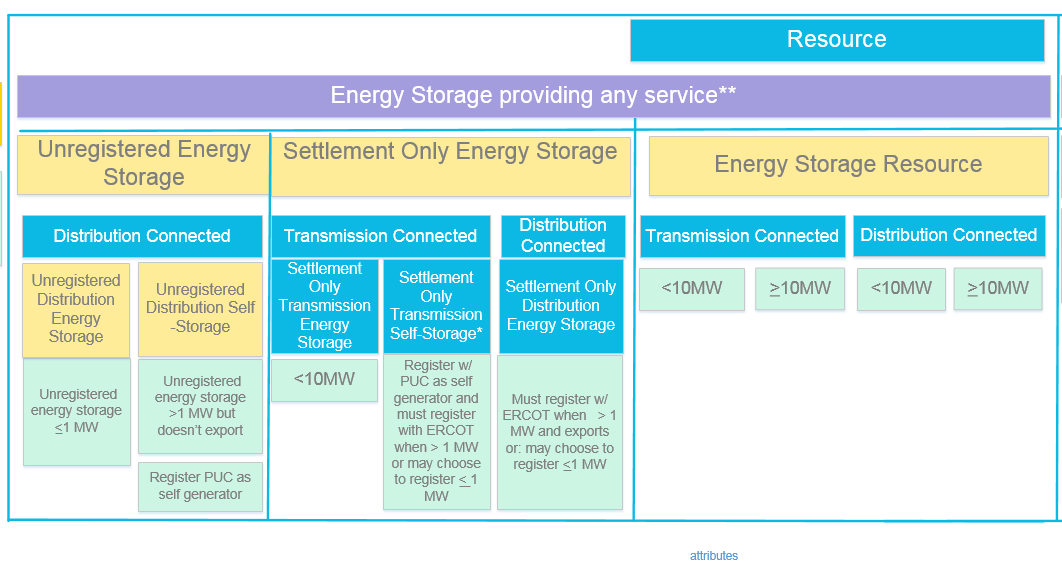 Primarily Residential/ Commercial Energy Storage “BTM”
Primarily Grid scale batteries not in A/S market
Primarily Grid scale batteries providing A/S
**Service includes load reduction, 4CP response, exported energy, etc.
3
Proposed Energy Storage Resource Definitions
Energy Storage Resource (ESR)
An Energy Storage asset capable of providing energy or Ancillary Service to the ERCOT System and is registered with ERCOT as an Energy Storage Resource (ESR).  
Distribution Energy Storage Resource (DESR)
An Energy Storage Resource (ESR) connected to the Distribution System that is either: 
(1)	Greater than ten MW and not registered with the Public Utility Commission of Texas (PUCT) as a self-generator; or
(2)	Ten MW or less that chooses to register as an ESR to participate in the ERCOT markets.  
Transmission Energy Storage Resource (TESR)
An Energy Storage Resource (ERS) connected to the ERCOT transmission system that is either: 
(1)	Greater than ten MW and not registered with the Public Utility Commission of Texas (PUCT) as a self-generator; or 
(2)	Ten MW or less that chooses to register as a Generation Resource to participate in the ERCOT markets.
4
Proposed Energy Storage Resource Definitions
Settlement Only Energy Storage (SOES)
An Energy Storage asset that is settled for imported/exported energy only, but may not participate in the Ancillary Service markets, Reliability Unit Commitment (RUC), Security-Constrained Economic Dispatch (SCED), or make energy offers.  These units are comprised of:
Settlement Only Distribution Energy Storage (SODES)
An Energy Storage asset that is connected to the Distribution System with a rating of:
(1)	One MW or less that chooses to register as an SODES; or 
(2)	Greater than one and up to ten MW that is capable of providing a net export to the ERCOT System and does not register as a Distribution Energy Storage Resource (DESR).
Settlement Only Transmission Energy Storage (SOTES)
An Energy Storage asset that is connected to the ERCOT transmission system with a rating of ten MW or less.  
Settlement Only Transmission Self-Energy Storage (SOTSES)
An Energy Storage asset that is connected to the ERCOT transmission system with a rating of one MW or more and does not export energy to the ERCOT System.
5
Proposed “Unregistered Energy Storage” Definitions
Term “Unregistered” carried over from existing ERCOT protocol terminology for “Unregistered DG”
Concerns have been raised that this implies that systems aren’t registered at all
Systems *should* be registered with DSP.+
Self Generators * should* be registered with the PUC.+

Proposed term is “Non-ERCOT Registered Systems”
ERCOT registration not required for systems:
Equal to or Less than 1 MW
Greater than 1 MW but registered with the PUC as a Self Generator and does not export.
+  Not an ERCOT requirement
6
Existing Generation Nomenclature – should be similar to Energy Storage
7